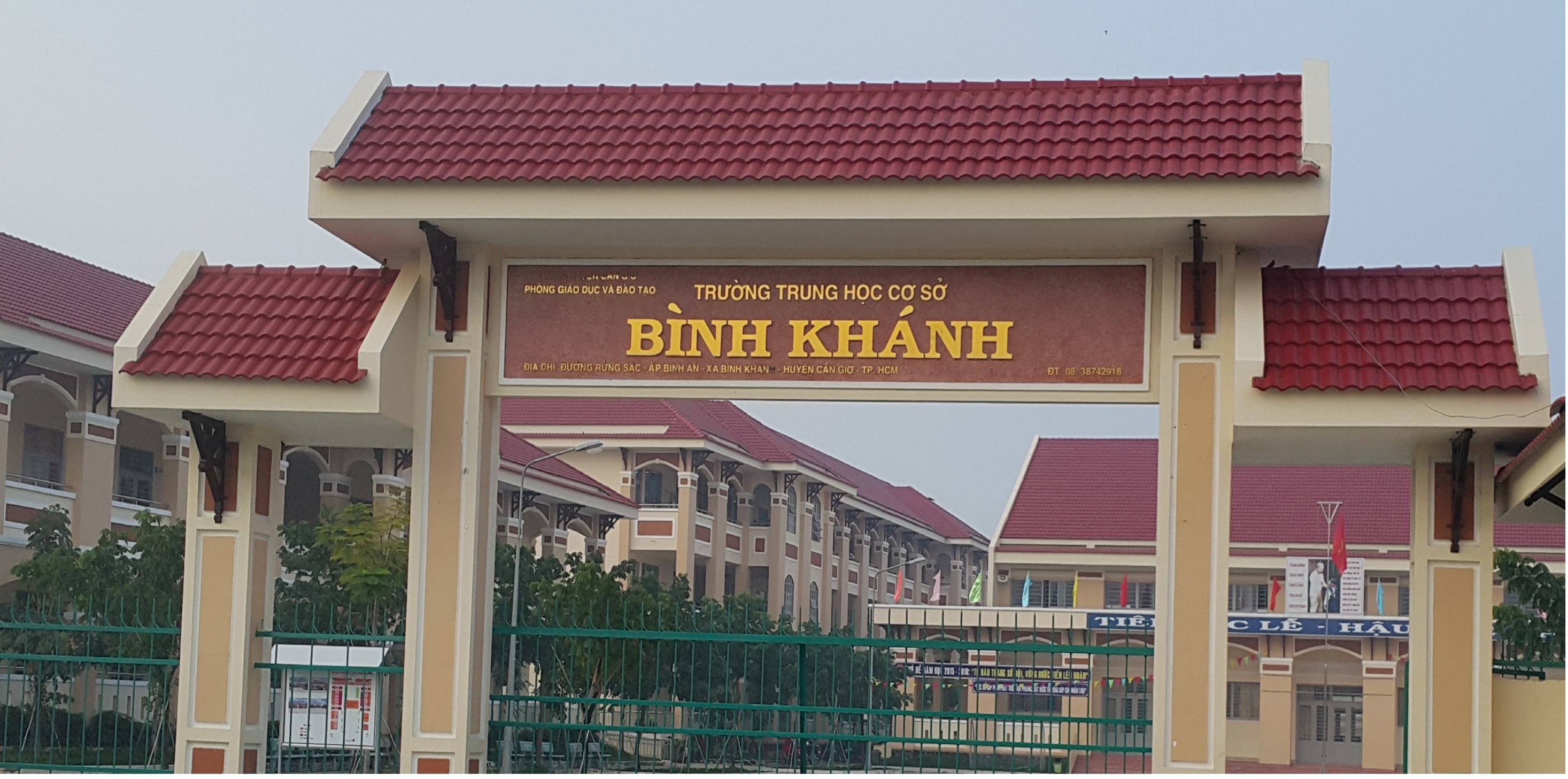 BINH KHANH SECONDARY SCHOOL
ENGLISH 6
Noughts and crosses
now
homework
prefer
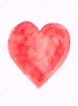 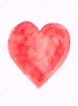 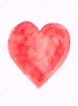 digital learning
school
good at
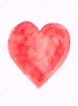 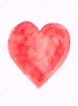 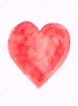 in the park
bat at
today
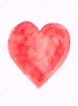 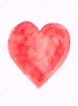 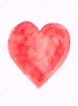 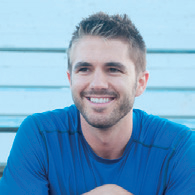 Who is he?
What does he do?
What is he doing now?
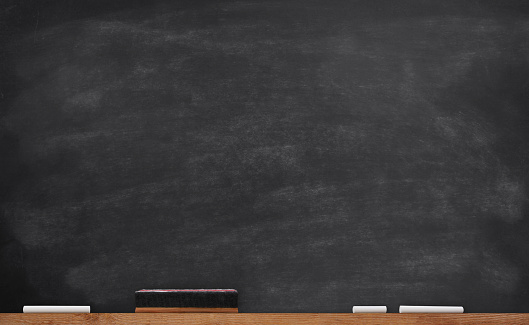 UNIT 4
learning world
Lesson 5: Language focus
Look at the sentences. What are the he / she and they forms of each question and answer?
1) Are you learning English? Yes, I am.
Is he / she learning English? - Yes, he / she is.
Are they learning English? Yes, they are.
2) What are you doing now? I’m watching TV.
What is he / she doing now? He’s / She’s watching TV.
What are they doing now? They’re watching TV.
3) Are you learning the same language? No, we aren’t.
Is he / she learning the same language? No, he / she isn’t.
Are they learning the same language? No, they aren’t.
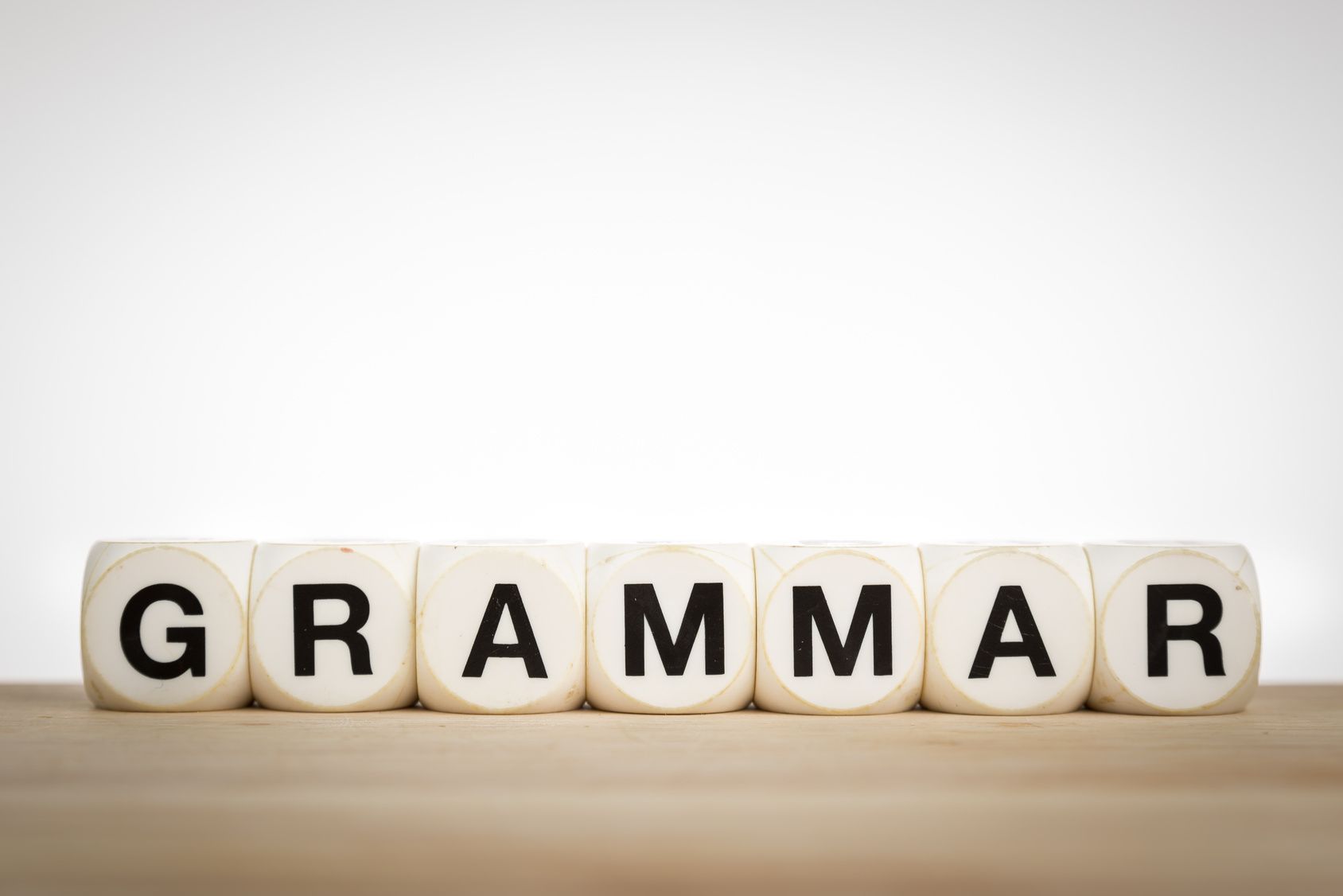 PRESENT CONTINUOUS TENSE (cont)
QUESTIONS
WH-QUESTIONS
YES-NO QUESTIONS
☞ YES-NO QUESTIONS
Am/  Is / Are + S + Ving + O ?
Short answer:
Ex: Are you doing your homework? 
Yes, I am. / No, I’m not.
☞ WH-QUESTIONS
Wh-question word + am / is / are + S +  Ving  + O?
S + am / is / are + Ving + O
Answer:
Ex: What are you doing now?
 I’m doing my homework.
Pair-work
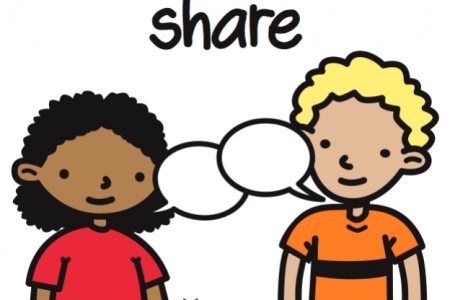 Ask and answer questions with words from the columns and the verbs in the box. Use the present continuous.
do   work    study    sit    wear    look at
Where are you going?
I’m going to the supermarket.
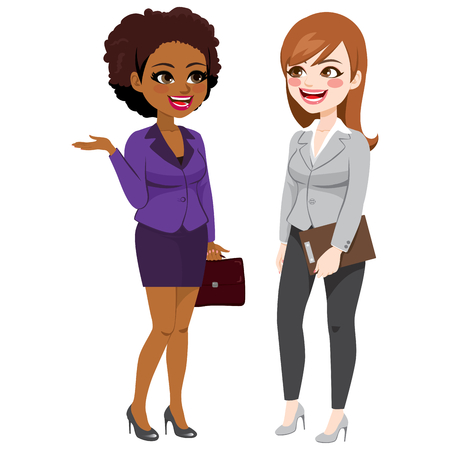 Complete the table with sentences 3 – 6. Which time expressions do we use with a) the present simple, and b) the present continuous?
1) We sometimes do projects.2) We’re doing a project today.3) I usually check new words.4) I’m checking a new word at the moment.5) They always wear uniforms.6) They’re wearing their uniforms now.
1) We sometimes do projects.
2) We’re doing a project today.
4) I’m checking a new word 	at the moment.
3) I usually check new words.
5) They always wear uniforms.
6) They’re wearing their 	uniforms now.
Actions happening now
Routines or repeated actions
sometimes, usually, always (often, never, every day)
today, at the moment, now (right now)
WHO ARE THEY?
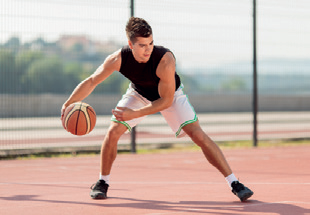 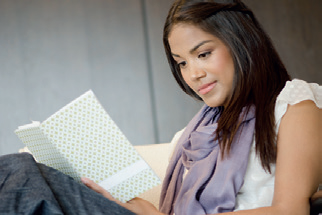 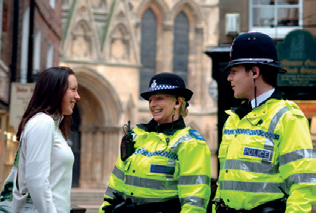 Melanie
Charlotte
Pat
Look at the photos and complete the sentences. Use the present simple or the present continuous.
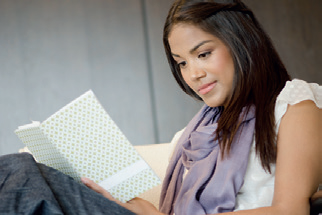 Charlotte is a music student. She (1) ____________ (practise) every day, but at the moment she (2) ______________ (relax).
practises
is relaxing
plays
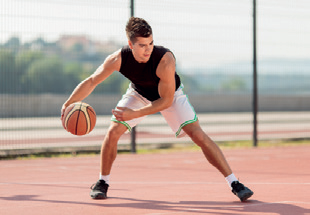 Pat is a footballer. He (3) _______ (play) football five days a week, but today he (4) ____________ (play) basketball.
is playing
is chatting
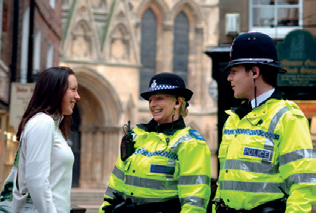 Melanie (5) ____________ (chat) in Spanish with a tourist now, but she usually (6) _______(speak) English
speaks
Lottery Winner!
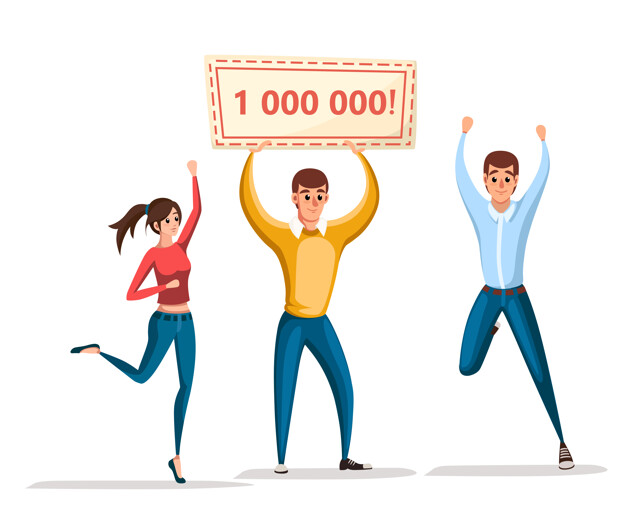 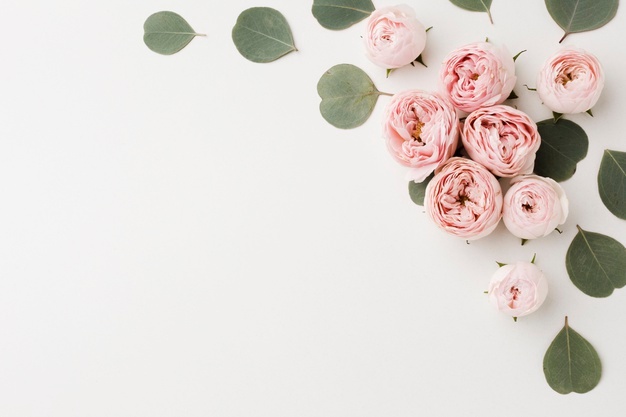 Imagine that one of you is a lottery winner. Ask and answer questions about now and usually. Use the present simple and the present continuous forms of the verbs in the box.
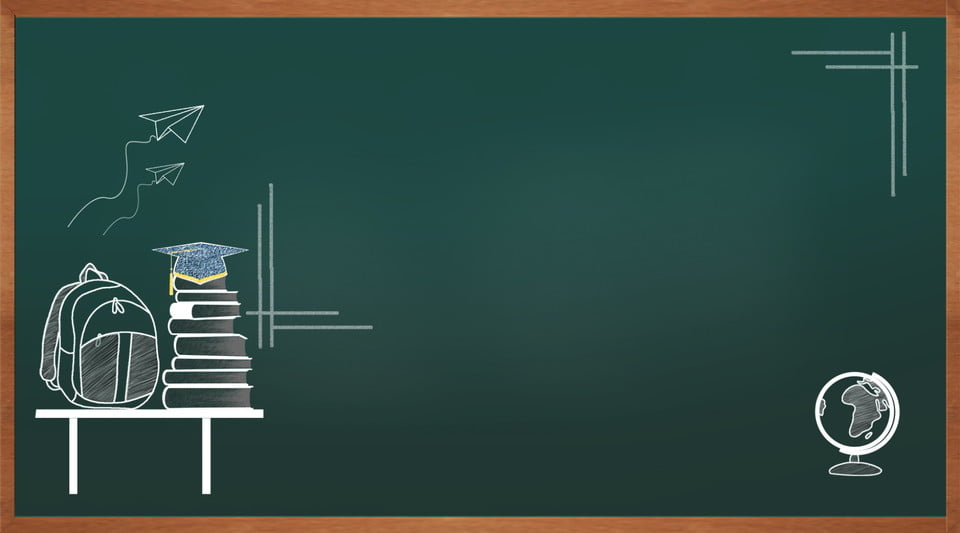 Homework
- Learn by heart the new structure.
- Prepare for next lesson – SPEAKING